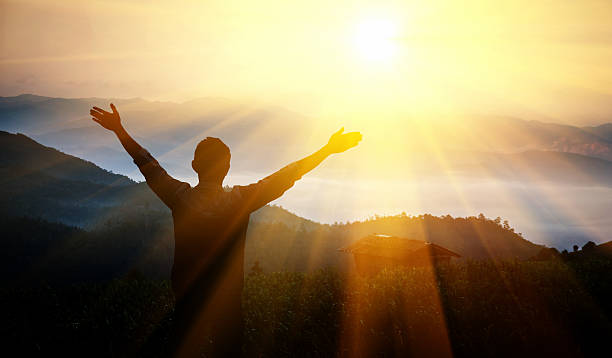 Glorifying GodThrough Thankfulness
“And whatever you do in word or deed, do all in the name of the Lord Jesus, giving thanks to God the Father through Him.”
Colossians 3:17
Glorifying God
“gives to all life, breath, all things”
Acts 17:24-25, 28
Giver of “every good gift”
James 1:17
Should be grateful to God
1 Thessalonians 5:16-18
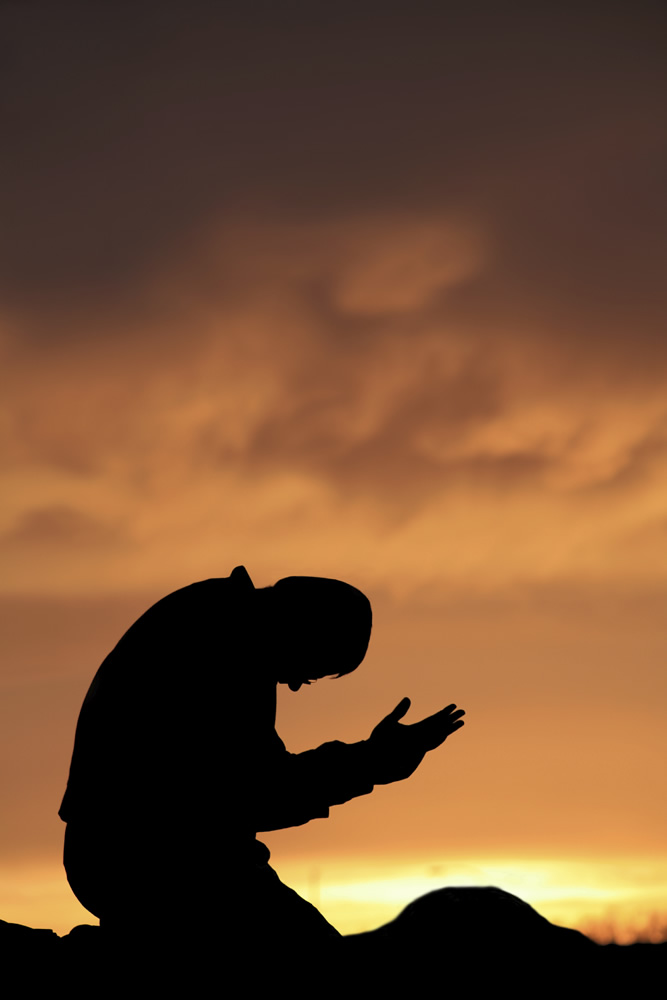 Sin of Unthankfulness
The simplest are often the hardest
Luke 17:11-19
God does not like the complainer
Numbers 21:4-6
Deuteronomy 8:3
Nothing hurts like ingratitude
John 1:11
The root of most other sins
Romans 1:21
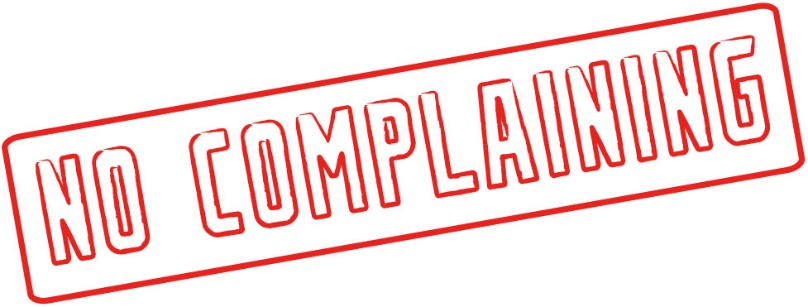 Need to Express Our Thankfulness
The “fruit of our lips”
Hebrews 13:15
Let not God’s grace be in vain
1 Corinthians 15:10
Must be expressed with deeds
1 John 3:18
Help others
Matthew 25:31-46
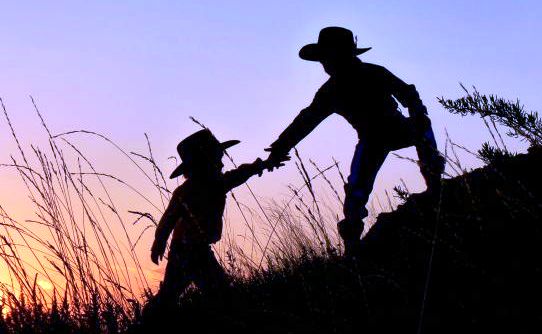 Effect of Thankfulness
Expressing our gratitude can mean:
…to God for His blessings
…to others for their kindness
…to others of our gratitude for God’s blessings
Mark 5:19
Psalms 105:1-2
1 Peter 2:9
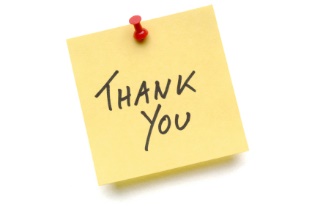 Effect of Thankfulness
Saying thanks before meals
Acts 27:35
Gives peace of mind
Philippians 4:6-7
Privilege of being God’s children
1 John 3:1
Appreciating our brethren in the Lord
Philippians 1:3
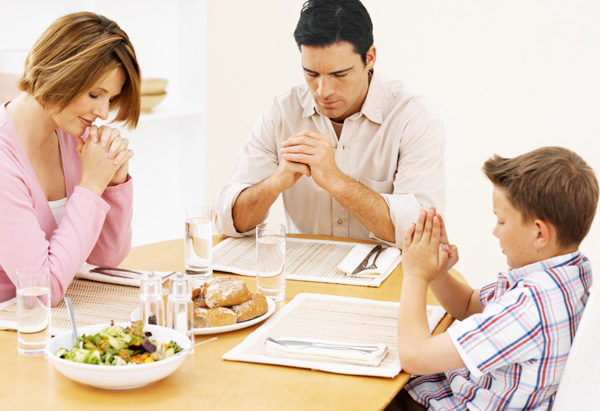 Conclusion
We need to let our lights shine by being grateful
Daniel 6:10
Making a habit of expressingreal gratitude to others forwhat they do --- will cause us to be amazed at the results!